Doctoral studies at ARTS
Intro 3-Sept. 2020
Turkka Keinonen
one doctoral programme
Doctoral programme in art, design and architecture

Joint processes and criteria for all ARTS doctoral students

Decision making by doctoral programme committee
Department representatives, Student representatives, Planning officer (Anja Hänninen), Head of doctoral programme (Turkka Keinonen)
Thesis evaluation, appointments of supervisors, advisors, pre-examiners, opponents, admissions, curriculum, other doctoral education development issues
Monthly meetings
Learning goals
“graduated doctors have the capability to (1) work in a multidisciplinary and international environment together with various actors. They have the capability to (2) assume leadership positions. They have the ability to (3) search and apply knowledge and the ability to use research methods and to (4) create new scientific knowledge. In the field of arts, they may also have the ability to independently (5) create methods or products or performances that meet high artistic standards. They are able to publish scientific results in reviewed publications and (6) disseminate the results in scientific forums. They are able to make such (7) syntheses and critical assessments that are required to solve complex problems in research and innovation and in other areas of society. They have (8) versatile written and oral communication skills and are able to work and communicate information in several languages. They work responsibly with respect to (9) ethical and sustainable considerations and their work in the scientific community follows (10) responsible conduct of research.”
Two doctoral degrees
Doctor of Science (Architecture), D.Sc. (Architecture)
tekniikan tohtorin tutkinto, TkT
Doctor of Arts (Art and Design), DA

taiteen tohtorin tutkinto, TaT
Three types of studies
Dissertation – 4 year target time for full time students
Studies in the field of research – 15 - 25 ECTS
field specific knowledge of the theory, history and methods
field specific argumentation and communication skills
required skills and knowledge to conduct research in the doctoral candidate’s specific research topic.
General research studies – 15 - 25 ECTS
knowledge of general theories in science and the arts
general knowledge of research methods
academic writing skills, communication skills, information literacy
argumentation skills, competence to present own research, address research ethical questions
transferable work life and career skills, pedagogical studies.
2.9.2020
5
[Speaker Notes: Number of credits under each heading may vary, but need to be at least the minimum and the total needs to be at least 60
Dissertation is not included in the 60 credist and is subject to credit count
Appr. Half are courses & half independent work: examples of independent work in Into]
Three types of theses
Artistic component
In the field of art, a dissertation can include an artistic component
artistic component(s) have to be in a dialogic and analytic relation with the written component of the dissertation. 
Can be separately pre-examined
Article dissertation 
at least 3 full-length articles (e.g. JUFO 1-3)
approved for publication in a peer-reviewed scientific journal or conference or peer-reviewed book.
may include co-authored publications if the author's independent contribution can be demonstrated. 
must be the first author of at least one article.
Monograph
a single study (a monograph), which has not been displayed in a published form in full before
a coherent entity and is the result of a researcher’s independent work. 
may contain references to other publications made by the author dealing with the same problems.
Two important persons
Advisor
One or two
From Aalto or external with doctoral degree
Tutors you in making, following and revising your study plan and your research plan
Instructs you in writing your thesis and planning and working out your research and/or artistic activities
Guides you in independent learning and referring you to other researchers
Encourages you to publish actively
Supervising professor (supervisor)
Professor from your own department Aalto
Approves your study plan
Follows up on your progress regularly – your responsibility to report!
In charge of supervision arrangements
Ensures that you are aware of the requirements for the dissertation, the pre-examination process and the public defense
Checks the corrections proposed by pre-examiners to your manuscript
Two plans
Supervision plan
communicate the general principles of good supervision to the doctoral candidate 
responsibilities of the supervising professor, thesis advisor(s) and of the doctoral candidate during the supervision process.
Is updated if changes occur or other times at the initiative of the doctoral candidate, supervising professor, or thesis advisor.
Personal study plan (HOPS)
Includes the courses and independent studies you plan to include in your doctoral degree
Follows the Degree Structure of Doctoral Studies
Confirmed by your supervising professor
Valid for max. 3 years - should be updated when appropriate
Number of degrees
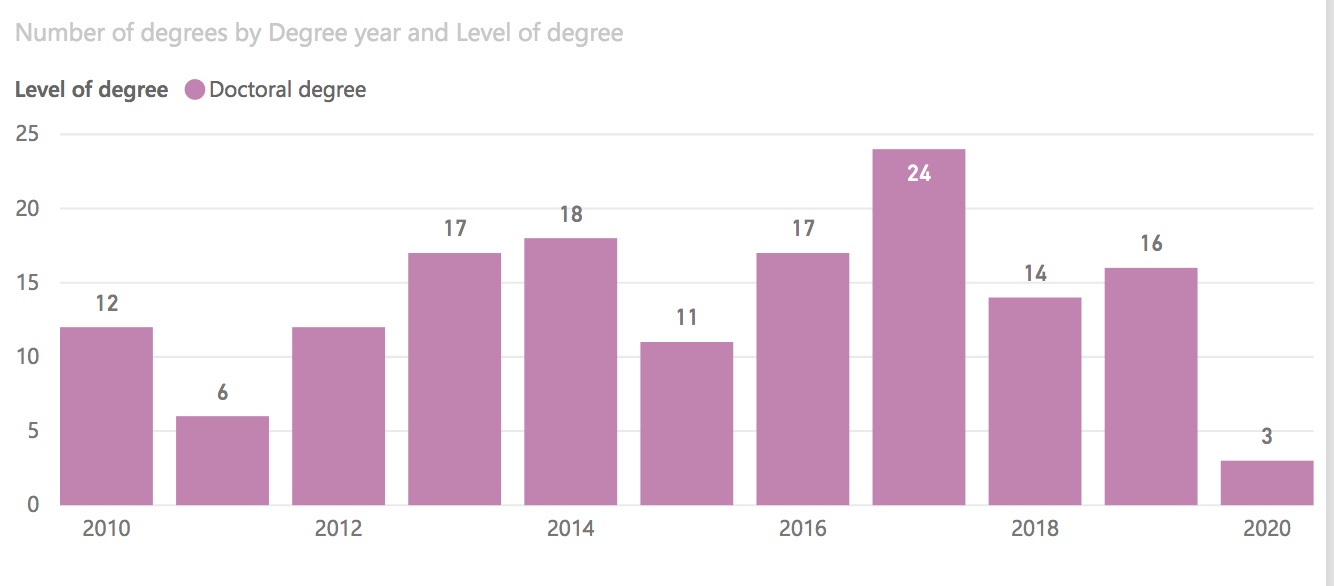 Degrees by women and non-finnish citizens
% of degrees by women
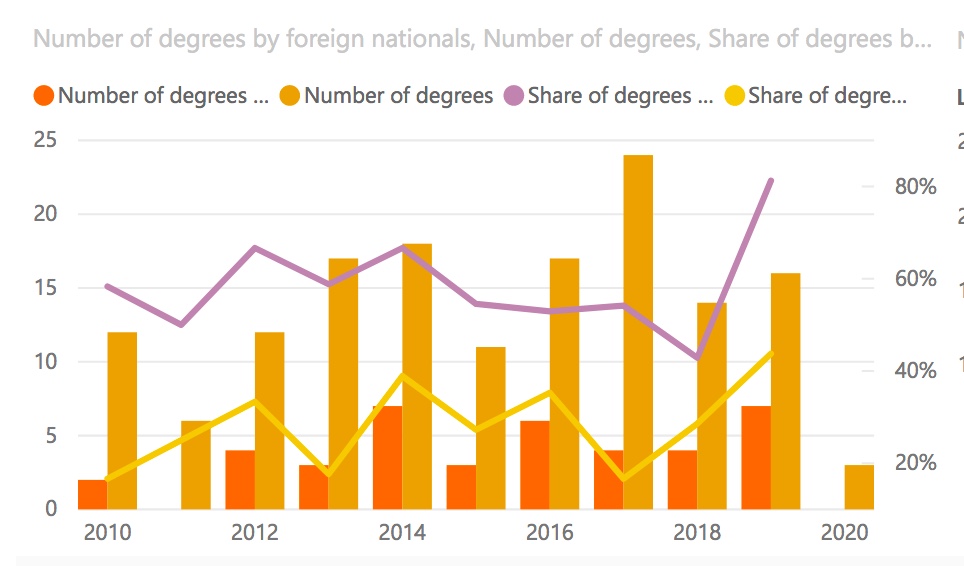 % of degrees by foreign
Number of students
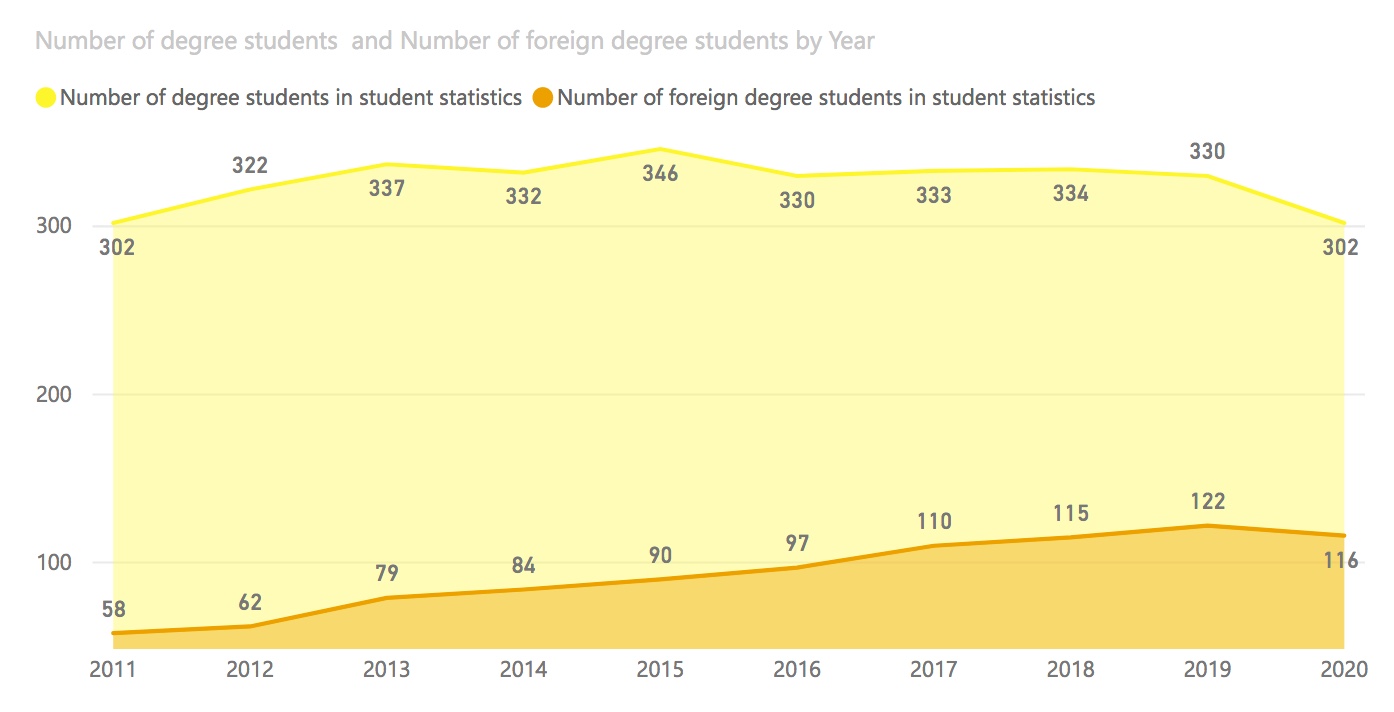 Number of employed doctoral students (≈ 12%)
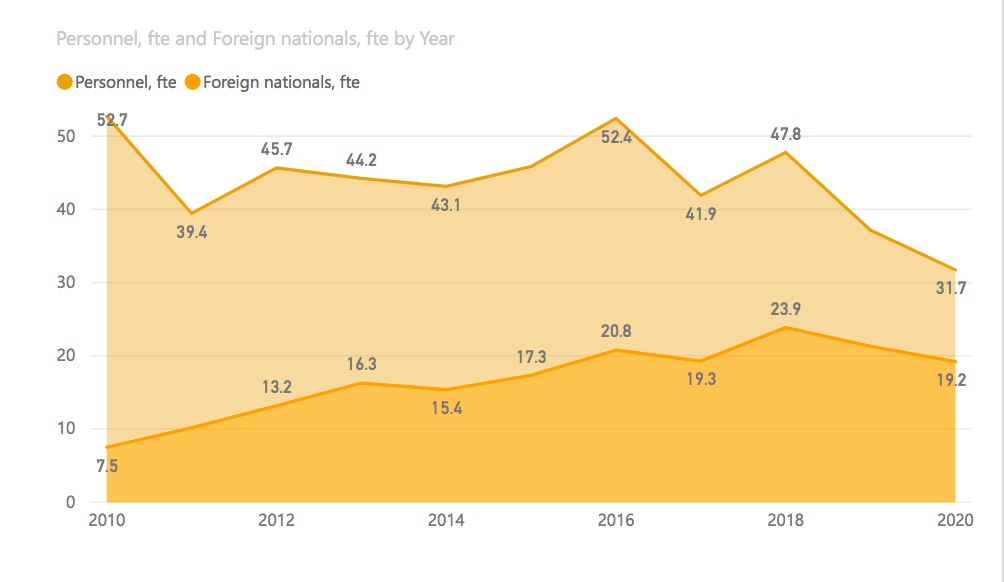 Graduation duration median
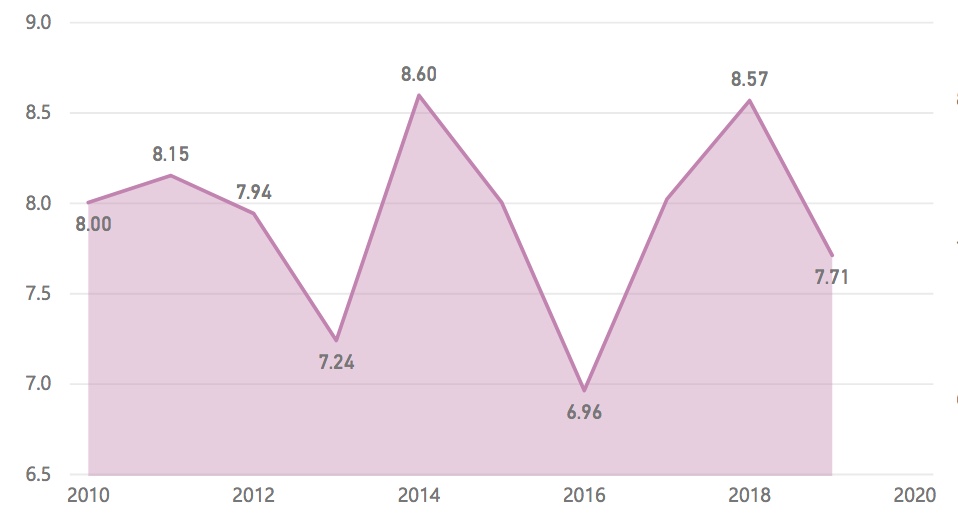 New students’ research topics – 4-Sept 09:15 – 11:00

Each of you will be sent a research plan of one of your mates (from the application database) – randomly chosen during this afternoon
You read it and prepare a 2 minute summary of the plan
Do not share the plan without author’s permission
The author of the plan will have a 1 minute comment on the presentation

Research plans are confidental – your approval for this process is needed